FEHB, Federal Worksites, and Women’s Health
Aligning for Success
Christine Hunter MD
December 2, 2015
1
Healthier Americans Strategic Goal
Sponsor high quality, consumer friendly, affordable insurance products
Optimize insurance related business processes
Improve preventive services delivery
Develop partnerships in support of population health
Enhance outreach and health literacy
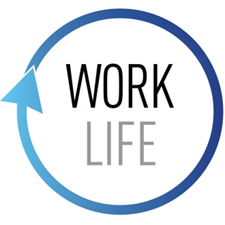 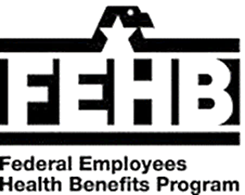 2
Federal Employees Health Benefits Program
America’s largest employer sponsored group health insurance program 
8.2 million federal employees, retirees, and family members
Broad choice; members select from plans available in their local area
All FEHB Plans Cover

Preventive care and immunizations
Tobacco cessation counseling and wellness programs
Contraception, prenatal, and maternity care
Newborn care and lactation support
Medical, surgical, and mental health care
Prescription drugs, laboratory, and radiology
Emergency care and ambulance services
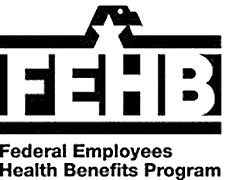 3
WellCheck
Evidence-based tool based on the CDC Health Score Card
Helps assess agency health and wellness efforts
36 agencies/291 worksites participated in 2014
Measures wellness interventions across 16 categories, including:

Tobacco-Free Living 
Support for Nursing Mothers
Weight Management
Stress Management
Depression
High Blood Pressure
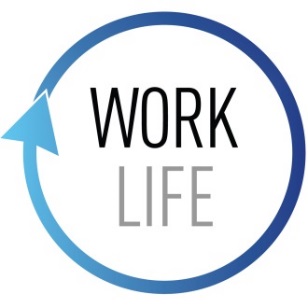 4
How Federal Agencies Compare
5
[Speaker Notes: HSC = CDC’s Health Score Card 

DETAILS ABOUT COMPARISON: Two studies were conducted as part of the development of the CDC HSC—one with the original 12 sections, and a second study in 2013 when CDC added four additional modules (lactation support, occupational health and safety, vaccine-preventable diseases, and community resources).  The study samples included nonprofit and for-profit organizations.  The results from the two studies are used in this figure as a comparison to WC 2014 results.  Note that the WC 2014 survey was adjusted to reflect unique traits of the Federal Government.  Since the tools are not exactly identical the percentages should be used as approximate values.]
Tobacco Cessation
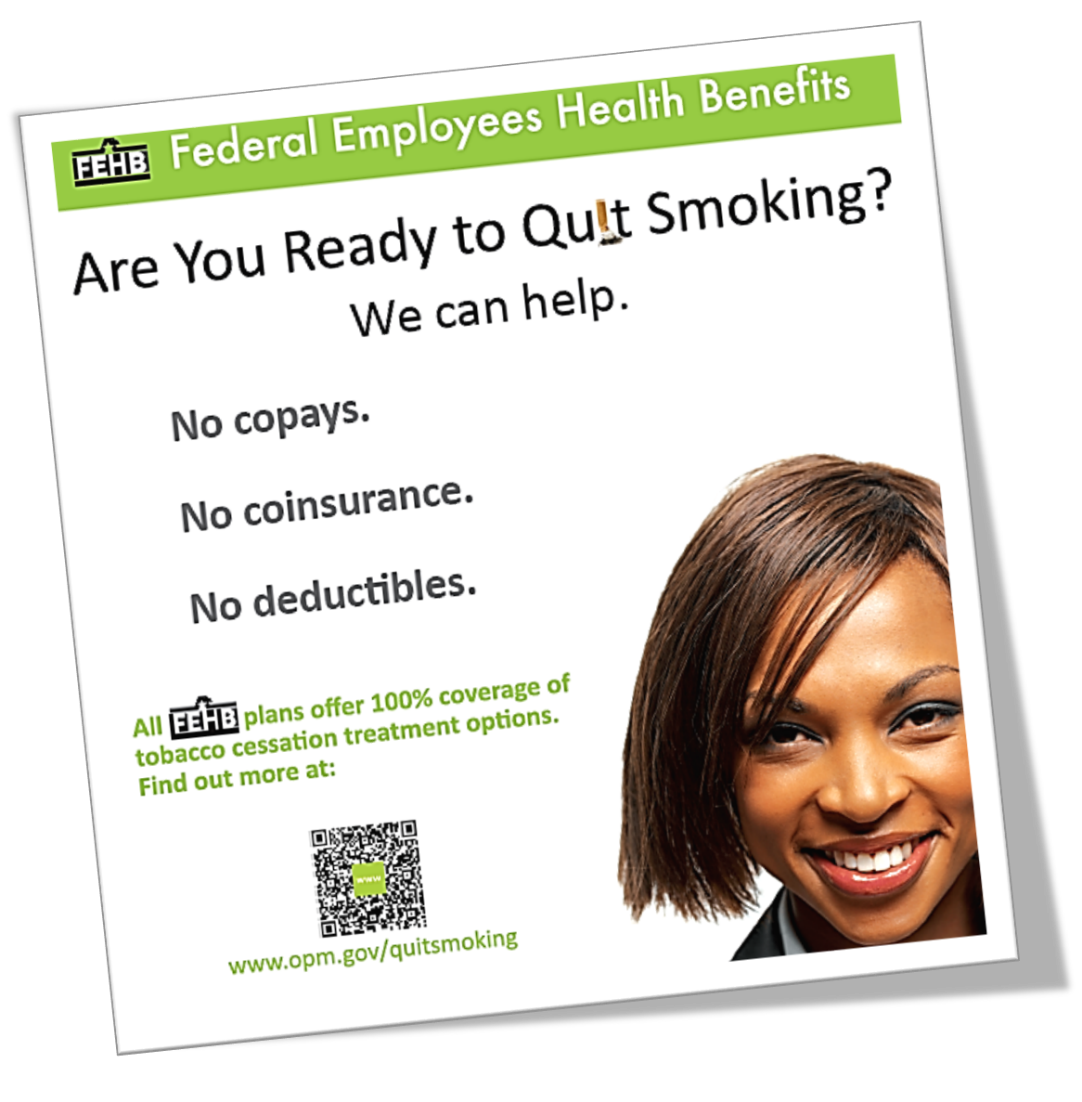 6 of every 10 tobacco users in FEHB want to quit

79% of tobacco users received quit advice from 
      their provider

Benefits provided at no cost to FEHB members
2 quit attempts per year 
Four counseling sessions per attempt
All FDA approved cessation medications
6
Heart Health, Weight, and Diabetes Control
FEHB Plans support and encourage

Wellness programs, health risk assessments, & biometric screening
-Complements worksite wellness and extends to family

Behavioral interventions for overweight/obesity

Evidence based blood pressure control
-Low or no cost generic medications often effective

A range of diabetes medications and supplies

Bariatric surgery for qualifying individuals
7
Healthy Pregnancy, Healthy Baby
To get our youngest family members off to a great start, we emphasize
Early prenatal care
Timely well child visits and immunizations
Newborn screening for deafness and metabolic conditions
Support for nursing mothers
-Coverage of breast pumps
-Private space to express breast milk
-Flexible scheduling and/or break times to allow mothers to express breast milk
8
Behavioral Health
Employee Assistance Programs offer stress management, substance use counseling, and caregiver support
FEHB ensures parity for mental health and substance use treatment benefits; cost sharing and treatment limits match those for medical/surgical care
Many plans cover both intensive outpatient therapy and residential treatment
In response to Presidential Memorandum on drug abuse, we are reviewing all plans to ensure access to reversal agents and medication assisted therapy
9
Cancer Screening
All FEHB plans cover recommended screening for breast, colon, cervical, and lung cancers with no copay or cost sharing
Breast cancer genetic testing and  
preventive medications also 
covered at 100% for 
qualifying women
10